Comparing Test Designs: STANAG 6001 Tests vs ESP Assessment
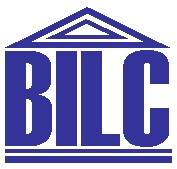 STANAG 6001 Tests
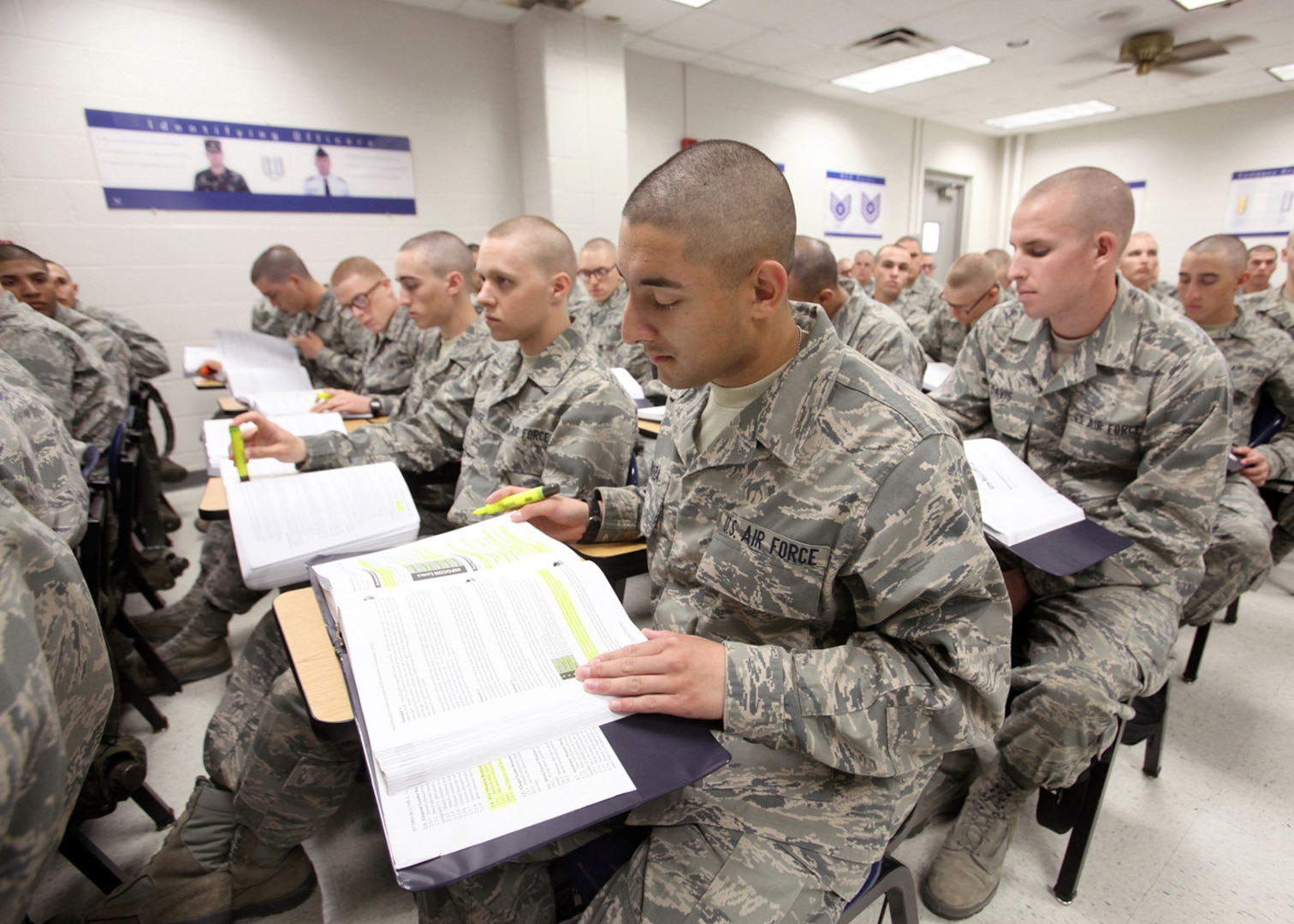 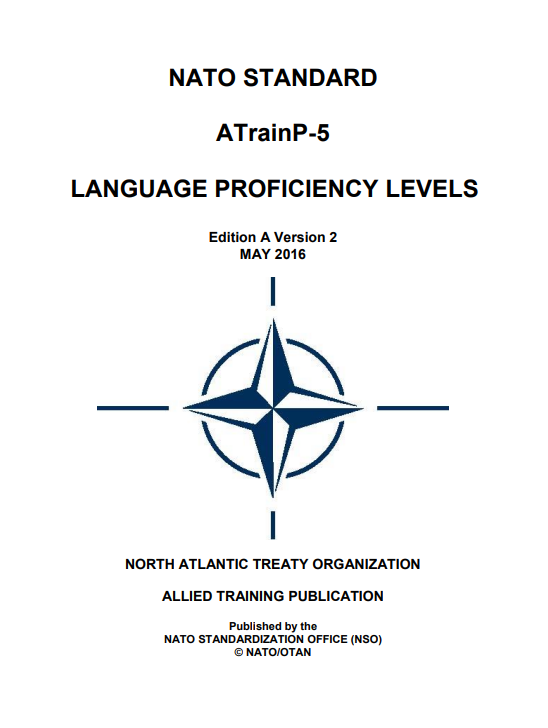 Common scale recognized across the  Alliance
Test content is connected to a course or job (English for occupational purposes testing)
Good face validity
Can test technical vocabulary and jargon
Integrated skills testing possible
May be task-based to assess domain-specific  communication skills
Variety of testing options: performance tests, selected response tests, role plays, scenarios & military exercises, virtual reality  
Range of scoring options (pass/fail, rubrics, etc.) 
May be formative or summative, high stakes or low stakes 
 Considerations: technical content vs language
No discrete
   point testing, 
e.g., for grammar    or vocabulary